رضایت مشتری، ذهنیت هتل و وفاداری
ساختار رضایت مشتری که خیلی مورد مطالعه قرار گرفته است، از تأثیر مؤثر آن بر روی فروش های آتی به مشتریان راضی بر اساس تمایلات رفتاری بعد از مصرف آنها برای تکرار مصرف یک محصول/خدمات ناشی می گردد تا نظرات خوبی درباره یک محصول/خدمات مصرف شده منتشر شود. رضایت مشتری بطور کلی به ارزیابی یک محصول یا ویژگی های آن بستگی دارد. این درک از رضایت مشتری بر این موضوع دلالت دارد که این مفهوم را میتوان در سطح های بزرگ و کوچک اعمال کرد که مورد اولی مربوط به به ویژگی های محصول و مورد دومی مربوط به به محصول کلی است.
12/42
پیشنهادات
بحث و مفاهیم
روش شناسی
چارچوب تئوری
مقدمه
نتایج و یافته ها
ذهنیت مجموع اعتقادات، ایده ها و برداشت های افراد از یک مکان است. کانتریمن و جانگ از تصور از محیط یک هتل برای اشاره به طرز فکر و عقیده مهمانان نسبت به یک هتل استفاده کردند. علیرغم جای گرفتن تصور در تعریف ذهنیت، این مفهوم به نظر میرسد که در مقایسه با ذهنیت کوتاه مدت باشد درحالیکه ذهنیت بلند مدت است. تصور فرد از یک هتل به نظر میرسد که بر اساس شناسایی یک محیط باشد درحالیکه ذهنیت از یک هتل از شناسایی محض فراتر میرود و شامل همه اطلاعات انبوه، هم بر اساس تجربه های مستقیم و هم بر اساس فرآیندهای ارتباطی می باشد.
13/42
پیشنهادات
بحث و مفاهیم
روش شناسی
چارچوب تئوری
مقدمه
نتایج و یافته ها
کاندامپولی و سوهارتانتو (2000) در ارتباط ذهنیت هتل و رضایت مهمان با وفاداری مهمان، بیان کردند که عامل اولی بیشتر از عامل دومی به این امر کمک میکند. این تأیید توسط مطالعه بعدی کاندامپولی و هو (2007) در صنعت هتلداری بیشتر حمایت شد.
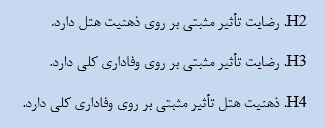 14/42
پیشنهادات
بحث و مفاهیم
روش شناسی
چارچوب تئوری
مقدمه
نتایج و یافته ها
تأثیر متوسط تزئینات داخلی هتل
یک محیط راحت، رضایت مشتری را بیشتر میکند، از تصورات رفتاری در مورد نظرات مثبت درباره خدمات و محیط خدماتی اطمینان حاصل میکند، و ذهنیت مطلوبی از خدمات یا مارک تجاری در ذهن مشتری ایجاد میکند. محیط جدا از اینکه بر روی این متغیرها تأثیرگذار است، میتواند تأثیر متفاوتی بر روی واکنش ها از سوی مشتریان با شخصیت های متفاوت داشته باشد.
15/42
پیشنهادات
بحث و مفاهیم
روش شناسی
چارچوب تئوری
مقدمه
نتایج و یافته ها